College Partnership Laboratory School Application Pipeline
Virginia Board of Education
College Partnership Laboratory School Standing Committee
October 3, 2023
1
Current Application Pipeline (as of September 25, 2023)
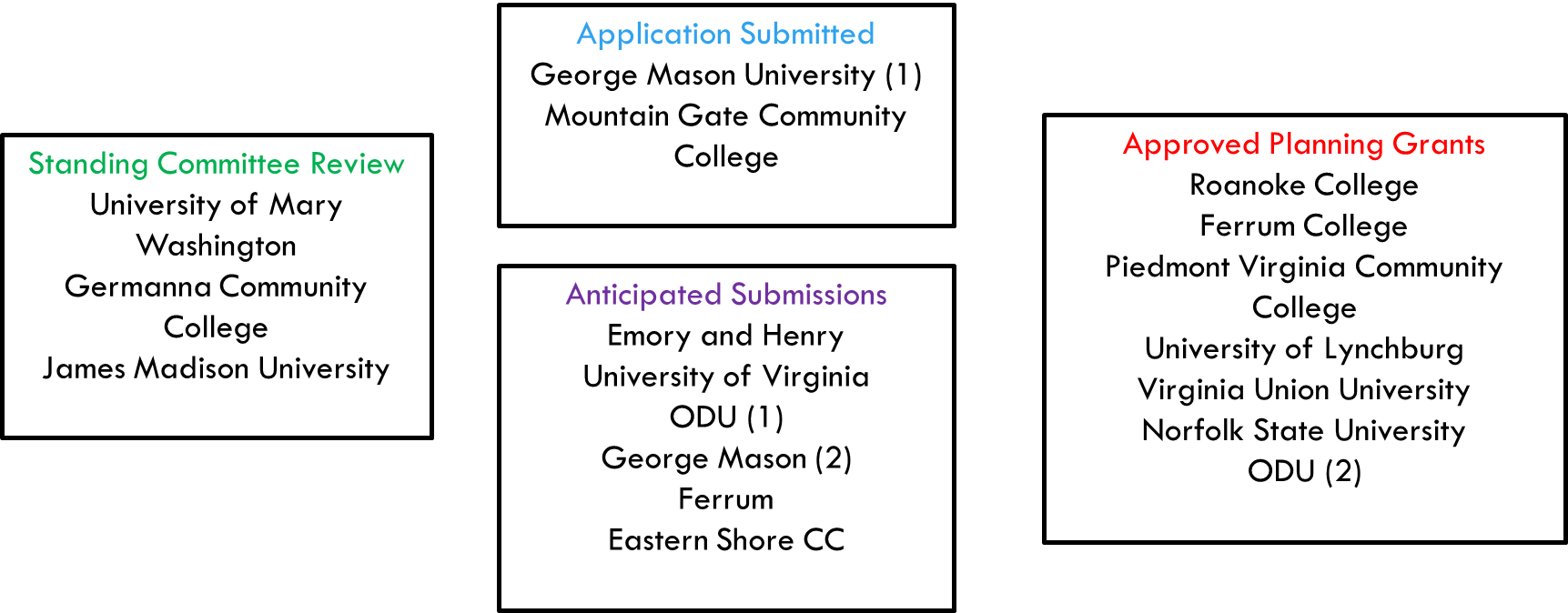 2
Anticipated Application Timeline
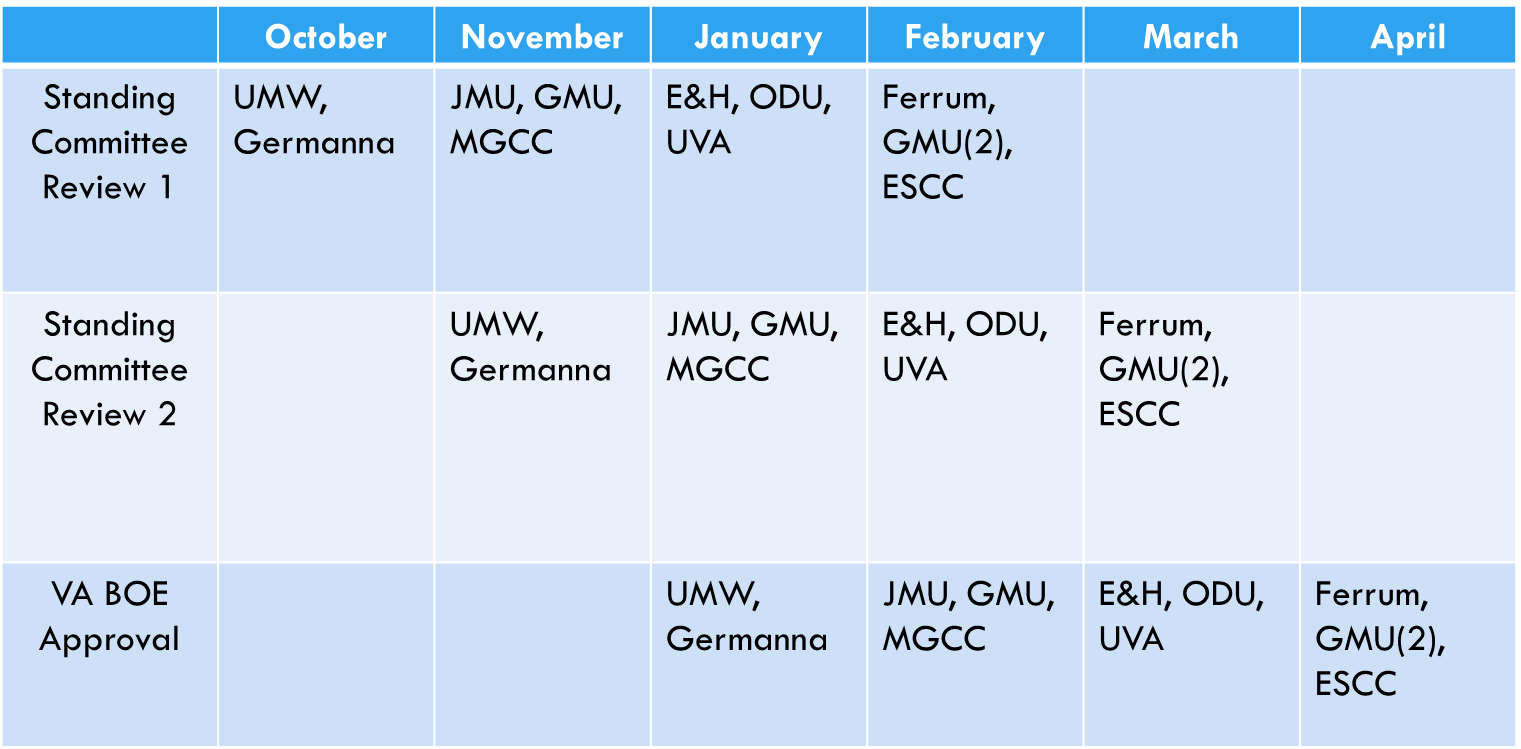 3